МУНИЦИПАЛЬНОЕ БЮДЖЕТНОЕ ОБЩЕОБРАЗОВАТЕЛЬНОЕ УЧРЕЖДЕНИЕ «СОШ № 150 г. Челябинска»
454001,  г. Челябинск, ул. 250-летия Челябинска, 7, тел./факс 795-85-38(42), e-mail: sch150.chel@mail.ru
Практико-ориентированный семинар 
для учителей физики и учителей математики 


«Лучше решить задачу несколькими способами, чем несколько задач одним способом»
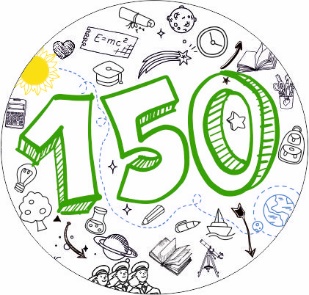 г. Челябинск, 2025 г.
МУНИЦИПАЛЬНОЕ БЮДЖЕТНОЕ ОБЩЕОБРАЗОВАТЕЛЬНОЕ УЧРЕЖДЕНИЕ «СОШ № 150 г. Челябинска»
454001,  г. Челябинск, ул. 250-летия Челябинска, 7, тел./факс 795-85-38(42), e-mail: sch150.chel@mail.ru
Межпредметные связи учебных предметов
МАТЕМАТИКА и ФИЗИКА  


Ю.Б. Фурашова, 
заместитель директора по НМР
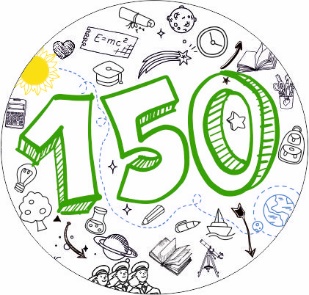 г. Челябинск, 2025 г.
МУНИЦИПАЛЬНОЕ БЮДЖЕТНОЕ ОБЩЕОБРАЗОВАТЕЛЬНОЕ УЧРЕЖДЕНИЕ «СОШ № 150 г. Челябинска»
454001,  г. Челябинск, ул. 250-летия Челябинска, 7, тел./факс 795-85-38(42), e-mail: sch150.chel@mail.ru
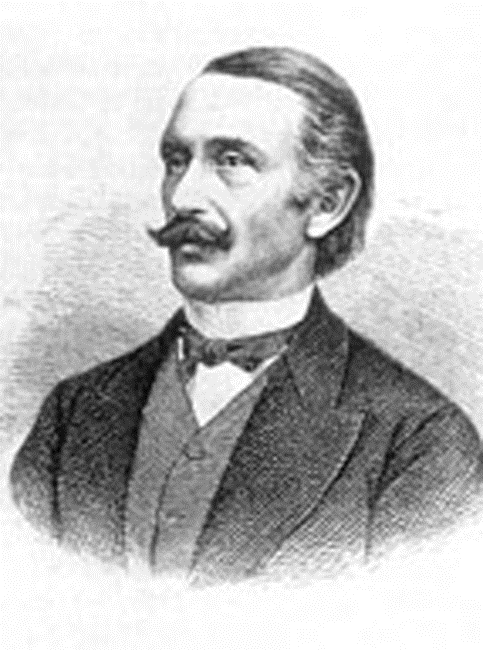 Из статьи в журнале «Ausland», 1866 год

«Народное образование играет решающую роль в войне… 

когда пруссаки побили австрийцев, 
то это была победа 
прусского учителя 
над австрийским школьным учителем».
Оскар Фердинанд Пешель, 
профессор Лейпцигского  университета, географ и антрополог
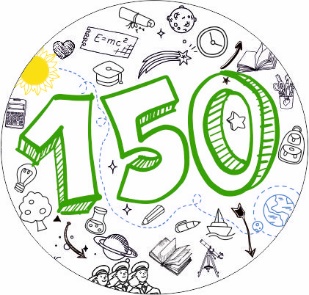 г. Челябинск, 2025 г.
МУНИЦИПАЛЬНОЕ БЮДЖЕТНОЕ ОБЩЕОБРАЗОВАТЕЛЬНОЕ УЧРЕЖДЕНИЕ «СОШ № 150 г. Челябинска»
454001,  г. Челябинск, ул. 250-летия Челябинска, 7, тел./факс 795-85-38(42), e-mail: sch150.chel@mail.ru
Записка о необходимости преобразования Академии Наук, 
1758-1759 гг.
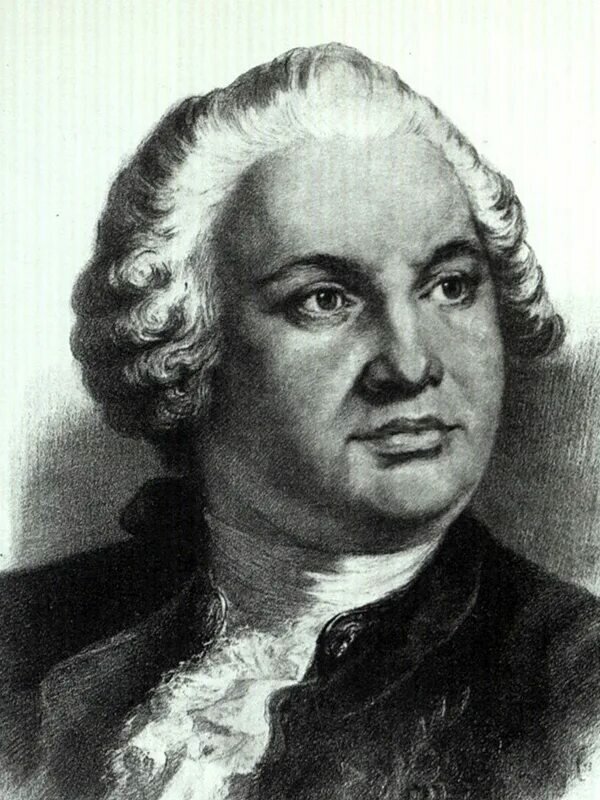 «Вольность и союз наук необходимо требуют взаимного сообщения и беззавистного позволения в том, что кто знает упражняться. Слеп физик без математики, сухорук без химии. Итак, ежели он своих глаз и рук не имеет, у других заимствовать должен, однако свои чужих лучше и нельзя запретить их употребления».
Михаил Васильевич 
Ломоносов
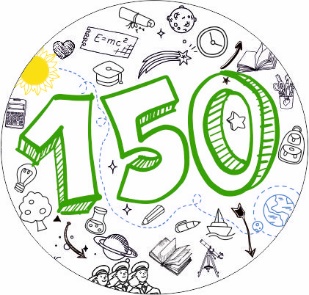 г. Челябинск, 2025 г.
МУНИЦИПАЛЬНОЕ БЮДЖЕТНОЕ ОБЩЕОБРАЗОВАТЕЛЬНОЕ УЧРЕЖДЕНИЕ «СОШ № 150 г. Челябинска»
454001,  г. Челябинск, ул. 250-летия Челябинска, 7, тел./факс 795-85-38(42), e-mail: sch150.chel@mail.ru
Мета (от μετά, что означает «после» или «за пределами») - это прилагательное, означающее «более всеобъемлющий» или «выходящий за пределы». 

	Метапредметные результаты - освоенные обучающимися на базе нескольких или всех учебных предметов обобщенные способы деятельности (например, сравнение, схематизация, умозаключение, наблюдение, формулирование вопроса, выдвижение гипотезы, моделирование и т.д.), применимые как в рамках образовательной деятельности, так и в реальных жизненных ситуациях. 

	Метапредметный подход - комплексный подход к формированию межпредметных результатов образования.

	Метапредметная деятельность - деятельность за пределами учебного предмета; она направлена на обучение обобщенным способам работы с любым предметным понятием, схемой, моделью и т.д. и связана с жизненными ситуациями.
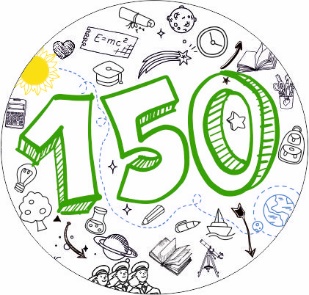 г. Челябинск, 2025 г.
МУНИЦИПАЛЬНОЕ БЮДЖЕТНОЕ ОБЩЕОБРАЗОВАТЕЛЬНОЕ УЧРЕЖДЕНИЕ «СОШ № 150 г. Челябинска»
454001,  г. Челябинск, ул. 250-летия Челябинска, 7, тел./факс 795-85-38(42), e-mail: sch150.chel@mail.ru
Метапредметность - домашнее задание, тема для самостоятельного изучения на будущее, когда учителем станет сама жизнь, но реализация этой задачи возможна лишь на основе межпредметных связей в обучении.
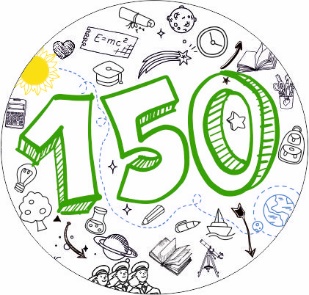 г. Челябинск, 2025 г.
МУНИЦИПАЛЬНОЕ БЮДЖЕТНОЕ ОБЩЕОБРАЗОВАТЕЛЬНОЕ УЧРЕЖДЕНИЕ «СОШ № 150 г. Челябинска»
454001,  г. Челябинск, ул. 250-летия Челябинска, 7, тел./факс 795-85-38(42), e-mail: sch150.chel@mail.ru
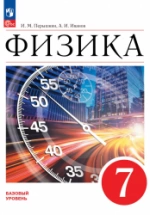 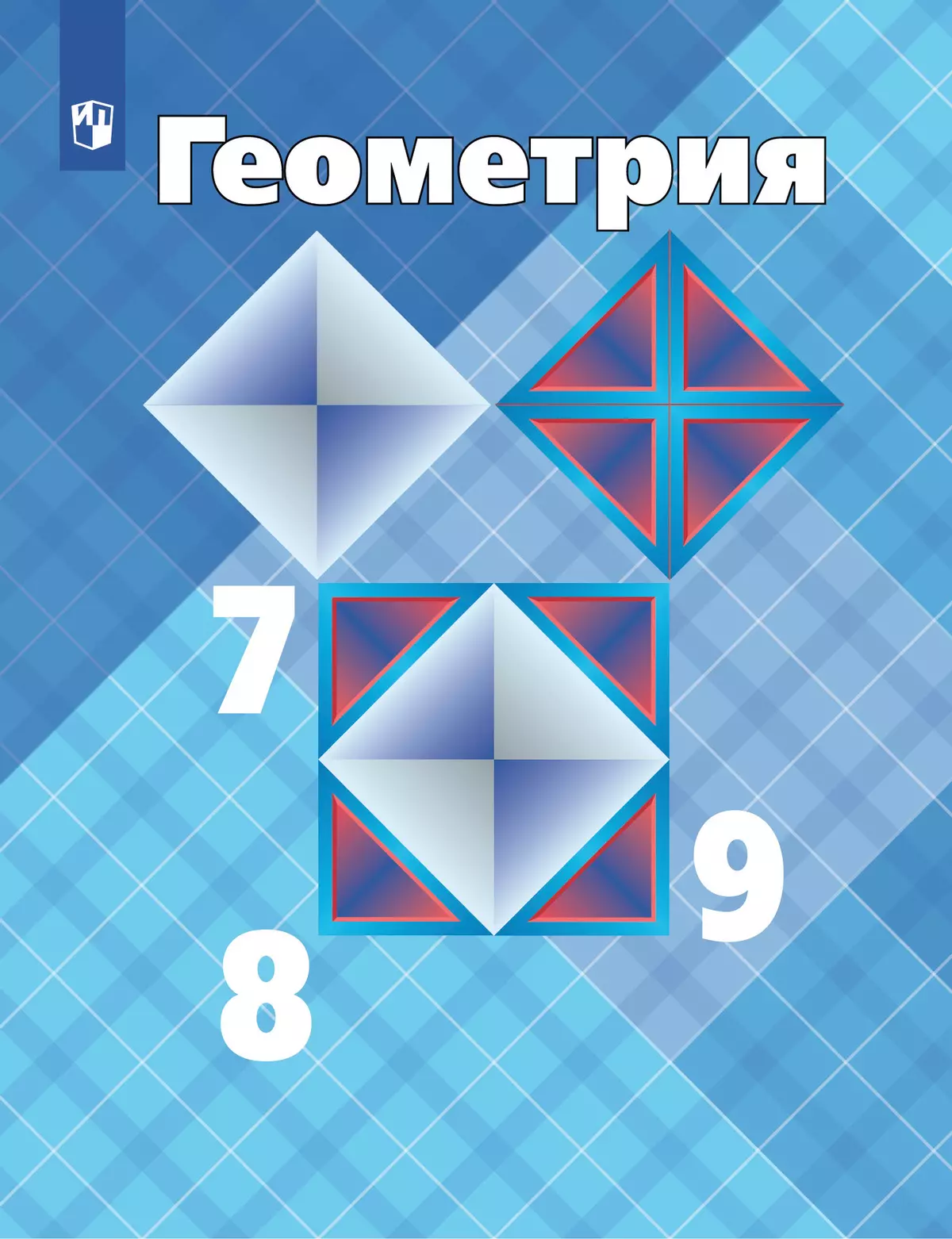 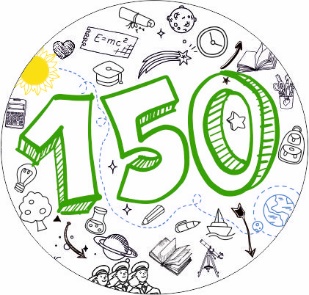 г. Челябинск, 2025 г.
МУНИЦИПАЛЬНОЕ БЮДЖЕТНОЕ ОБЩЕОБРАЗОВАТЕЛЬНОЕ УЧРЕЖДЕНИЕ «СОШ № 150 г. Челябинска»
454001,  г. Челябинск, ул. 250-летия Челябинска, 7, тел./факс 795-85-38(42), e-mail: sch150.chel@mail.ru
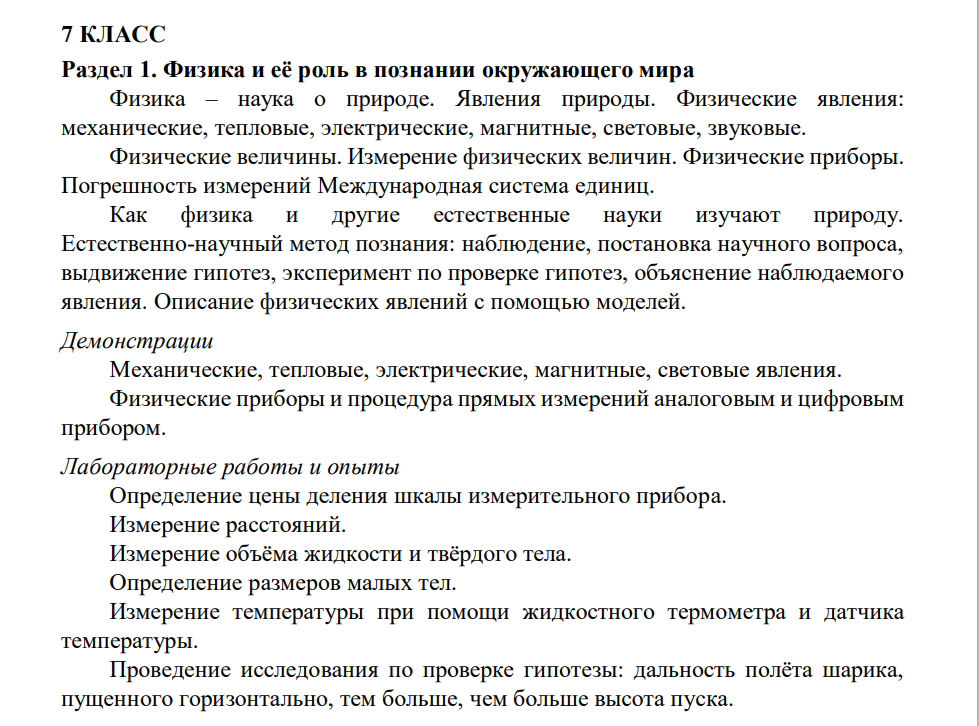 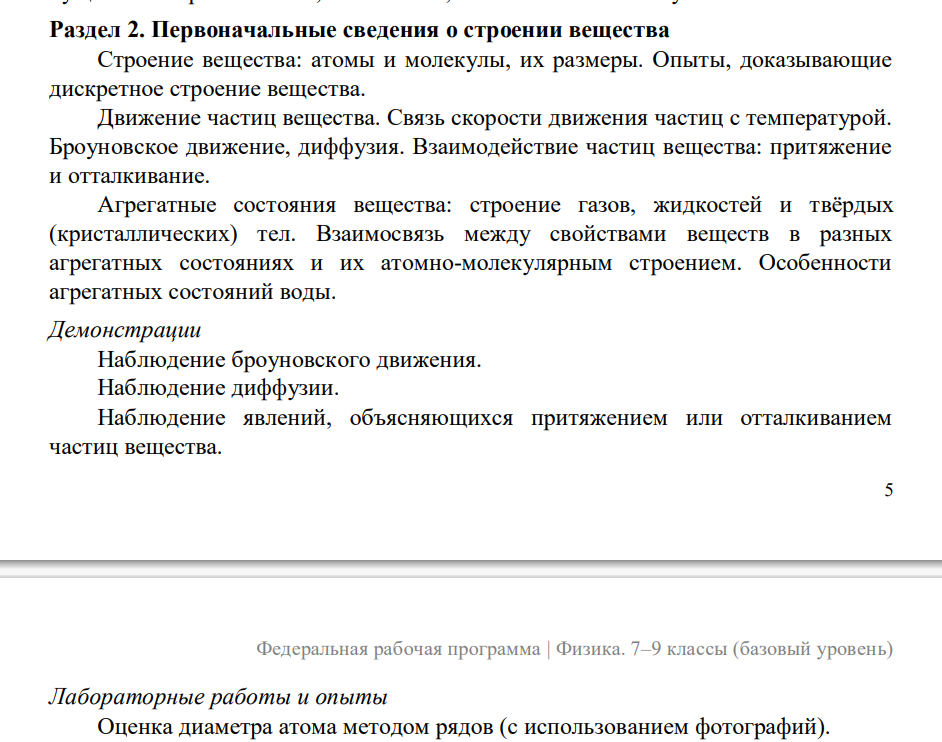 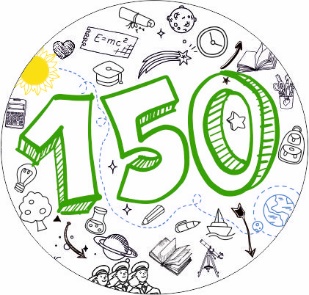 г. Челябинск, 2025 г.
МУНИЦИПАЛЬНОЕ БЮДЖЕТНОЕ ОБЩЕОБРАЗОВАТЕЛЬНОЕ УЧРЕЖДЕНИЕ «СОШ № 150 г. Челябинска»
454001,  г. Челябинск, ул. 250-летия Челябинска, 7, тел./факс 795-85-38(42), e-mail: sch150.chel@mail.ru
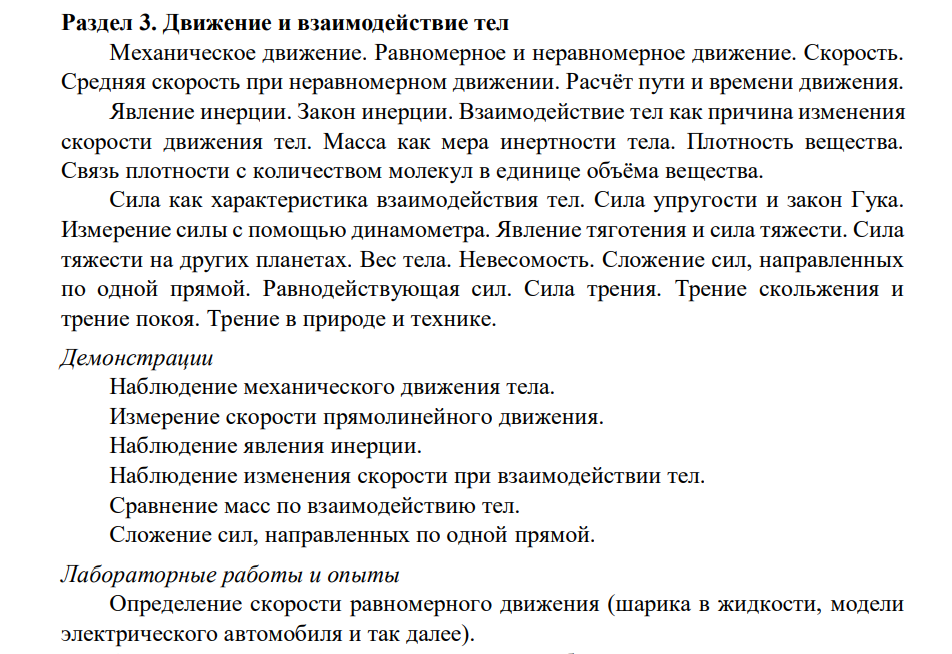 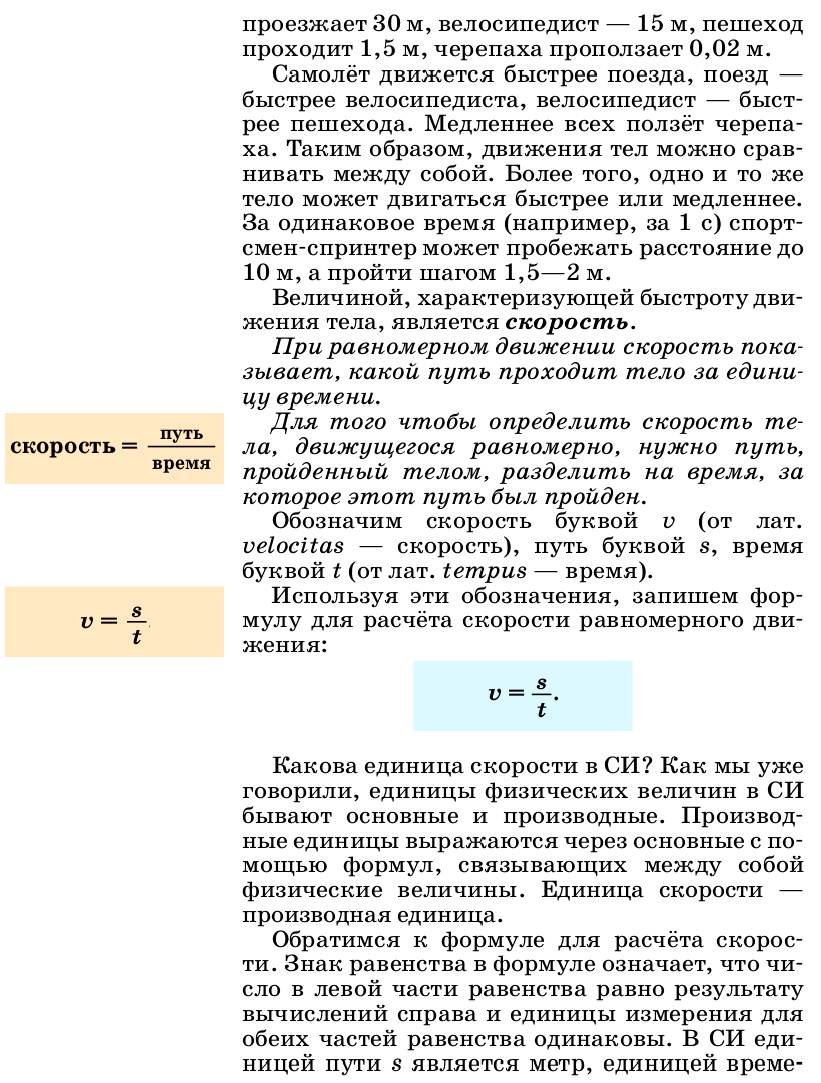 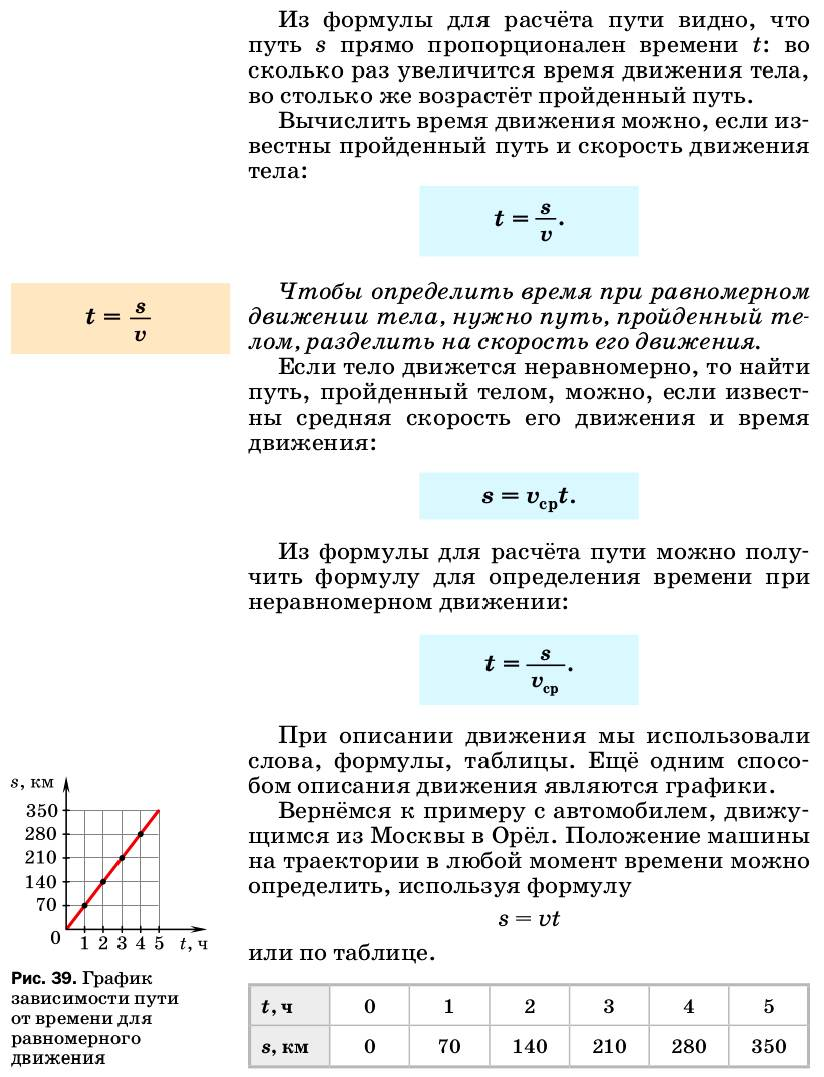 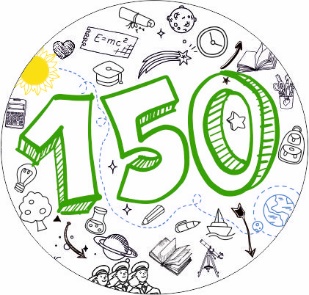 г. Челябинск, 2025 г.
МУНИЦИПАЛЬНОЕ БЮДЖЕТНОЕ ОБЩЕОБРАЗОВАТЕЛЬНОЕ УЧРЕЖДЕНИЕ «СОШ № 150 г. Челябинска»
454001,  г. Челябинск, ул. 250-летия Челябинска, 7, тел./факс 795-85-38(42), e-mail: sch150.chel@mail.ru
ФИЗИКА – МАТЕМАТИКА:

функциональные зависимости;
векторные величины;
уравнения и неравенства;
формулы…….
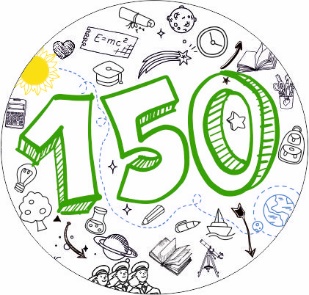 г. Челябинск, 2025 г.
МУНИЦИПАЛЬНОЕ БЮДЖЕТНОЕ ОБЩЕОБРАЗОВАТЕЛЬНОЕ УЧРЕЖДЕНИЕ «СОШ № 150 г. Челябинска»
454001,  г. Челябинск, ул. 250-летия Челябинска, 7, тел./факс 795-85-38(42), e-mail: sch150.chel@mail.ru
Темы физики переплетаются с математическими понятиями: 
равноускоренное движение (линейная функция, производная функции),
движение, взаимодействие тел, электродинамика (прямая и обратная пропорциональная зависимость), 
электростатика (векторы, действия над векторами), 
механика (векторы, действия над векторами, метод координат, производная, функция, график функции, уравнения и неравенства), 
оптика (симметрия, подобие фигур, теоремы о подобии треугольников и равенстве углов), 
изопроцессы (решение уравнений и построение графиков).
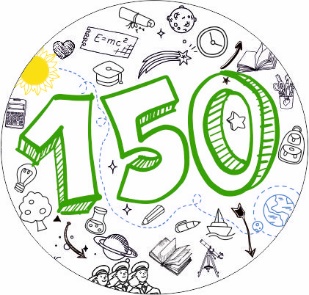 г. Челябинск, 2025 г.
МУНИЦИПАЛЬНОЕ БЮДЖЕТНОЕ ОБЩЕОБРАЗОВАТЕЛЬНОЕ УЧРЕЖДЕНИЕ «СОШ № 150 г. Челябинска»
454001,  г. Челябинск, ул. 250-летия Челябинска, 7, тел./факс 795-85-38(42), e-mail: sch150.chel@mail.ru
- Физические понятия, используемые на уроках математики не всегда своевременно сформированы в курсе физики, и наоборот: математики не всегда своевременно знакомят с понятиями и действиями, необходимыми для курса физики.
- В курсе физики применяют такие понятия, которые в рамках учебной математической программы вообще не вводятся.
- Несогласованность терминологии и обозначений в курсах математики и физики.
- В курсах математики и физики иногда одни и те же понятия получают различную трактовку.
- Стержневые идеи математики и физики не всегда реализуются в курсе физики.
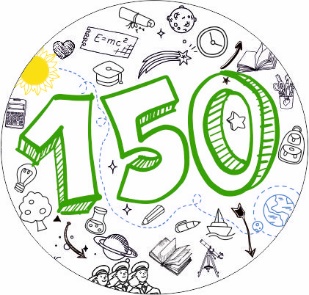 г. Челябинск, 2025 г.
МУНИЦИПАЛЬНОЕ БЮДЖЕТНОЕ ОБЩЕОБРАЗОВАТЕЛЬНОЕ УЧРЕЖДЕНИЕ «СОШ № 150 г. Челябинска»
454001,  г. Челябинск, ул. 250-летия Челябинска, 7, тел./факс 795-85-38(42), e-mail: sch150.chel@mail.ru
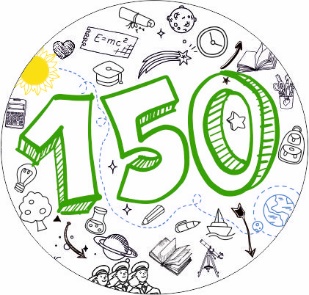 г. Челябинск, 2025 г.
МУНИЦИПАЛЬНОЕ БЮДЖЕТНОЕ ОБЩЕОБРАЗОВАТЕЛЬНОЕ УЧРЕЖДЕНИЕ «СОШ № 150 г. Челябинска»
454001,  г. Челябинск, ул. 250-летия Челябинска, 7, тел./факс 795-85-38(42), e-mail: sch150.chel@mail.ru
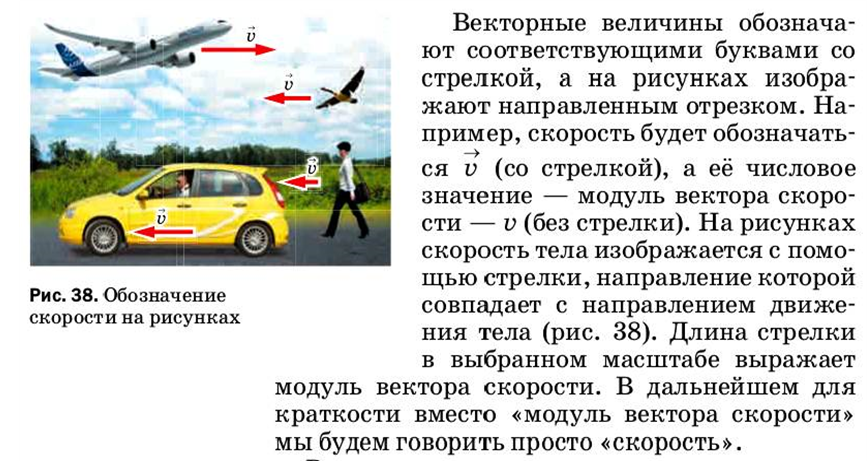 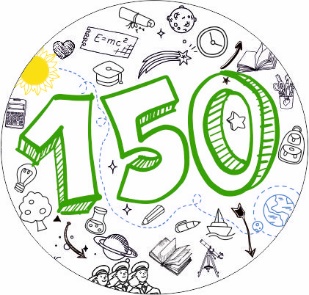 г. Челябинск, 2025 г.
МУНИЦИПАЛЬНОЕ БЮДЖЕТНОЕ ОБЩЕОБРАЗОВАТЕЛЬНОЕ УЧРЕЖДЕНИЕ «СОШ № 150 г. Челябинска»
454001,  г. Челябинск, ул. 250-летия Челябинска, 7, тел./факс 795-85-38(42), e-mail: sch150.chel@mail.ru
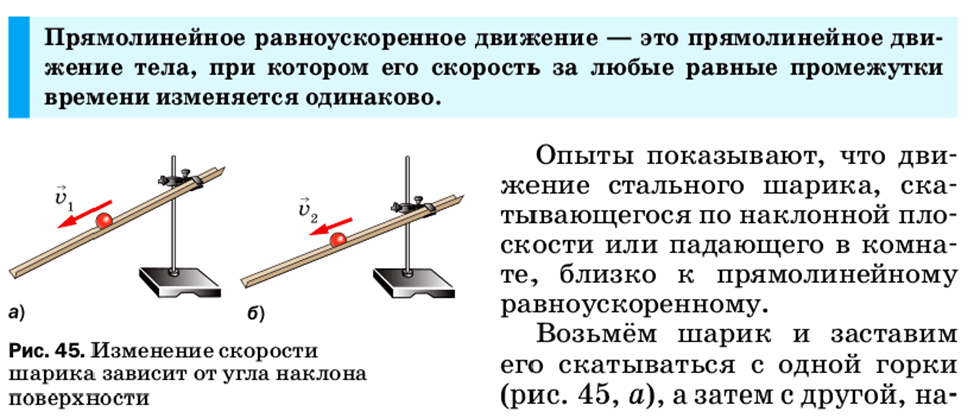 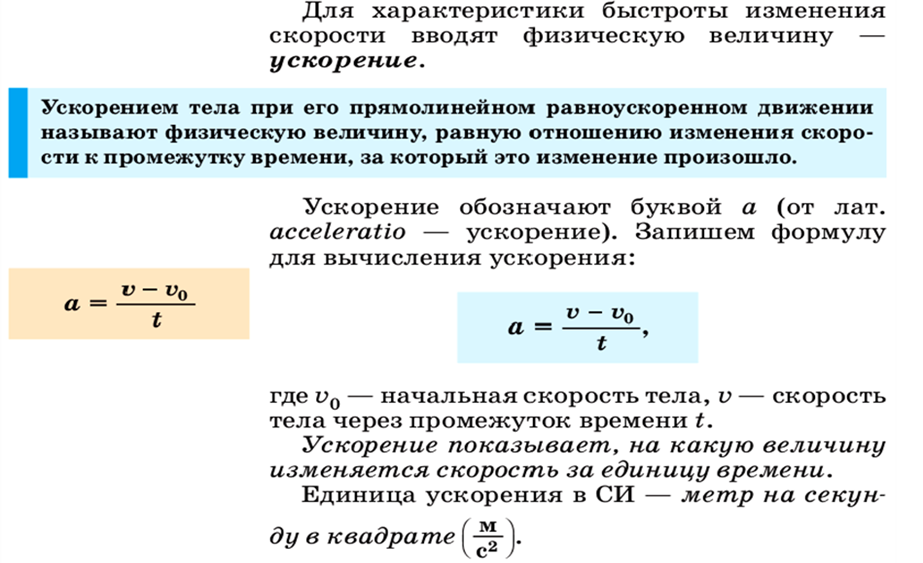 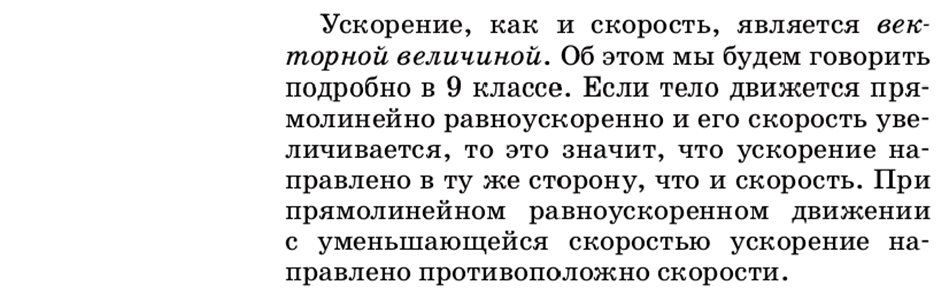 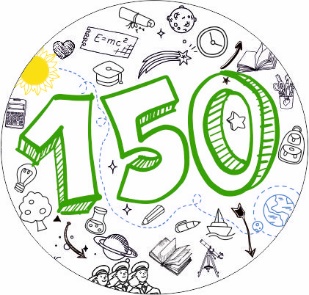 г. Челябинск, 2025 г.
МУНИЦИПАЛЬНОЕ БЮДЖЕТНОЕ ОБЩЕОБРАЗОВАТЕЛЬНОЕ УЧРЕЖДЕНИЕ «СОШ № 150 г. Челябинска»
454001,  г. Челябинск, ул. 250-летия Челябинска, 7, тел./факс 795-85-38(42), e-mail: sch150.chel@mail.ru
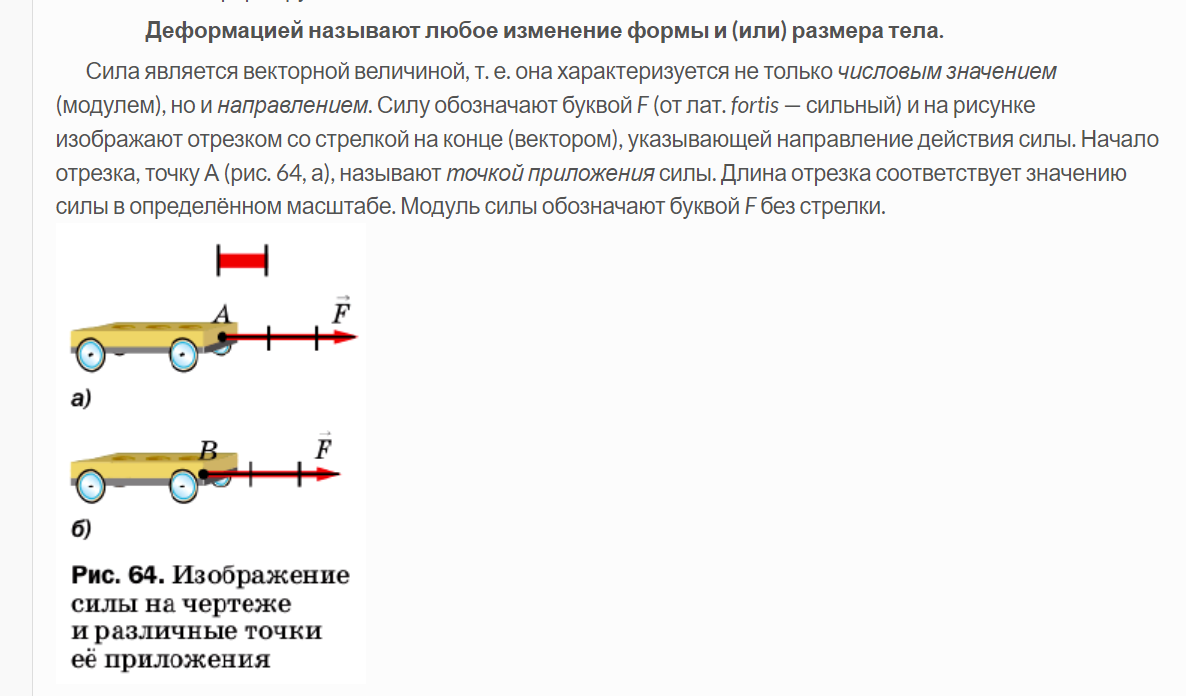 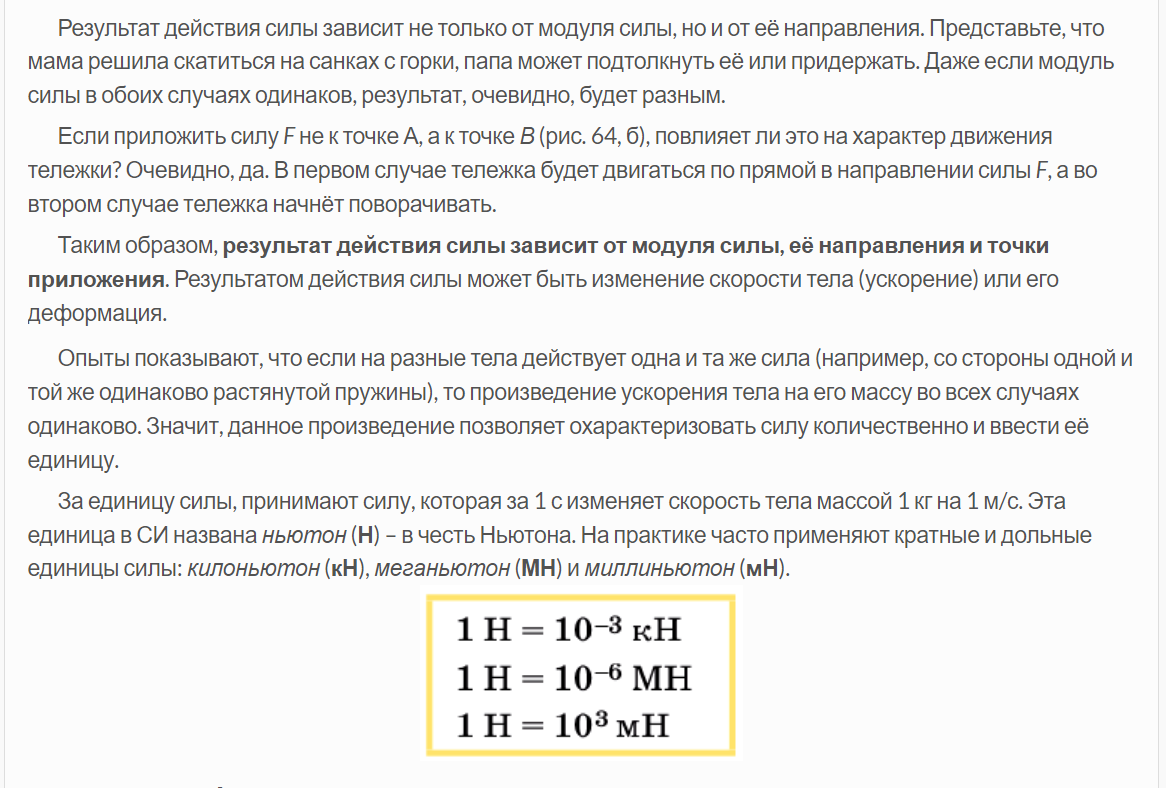 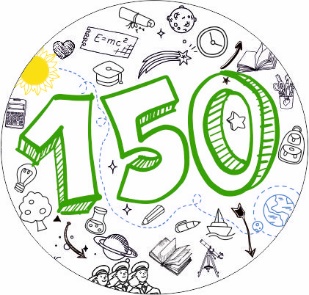 г. Челябинск, 2025 г.
МУНИЦИПАЛЬНОЕ БЮДЖЕТНОЕ ОБЩЕОБРАЗОВАТЕЛЬНОЕ УЧРЕЖДЕНИЕ «СОШ № 150 г. Челябинска»
454001,  г. Челябинск, ул. 250-летия Челябинска, 7, тел./факс 795-85-38(42), e-mail: sch150.chel@mail.ru
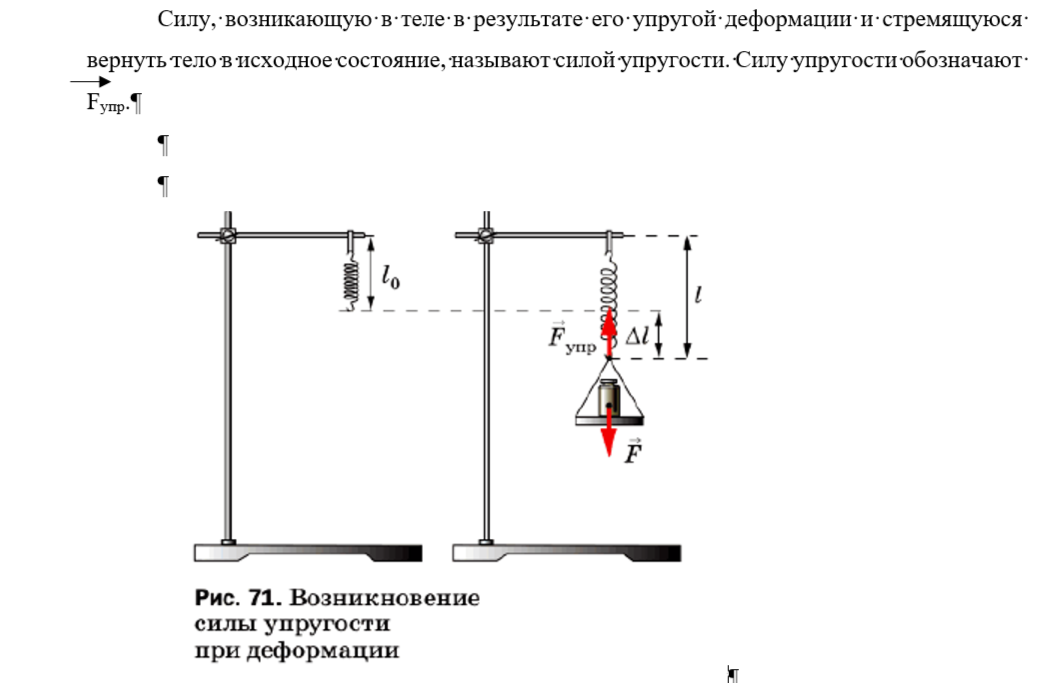 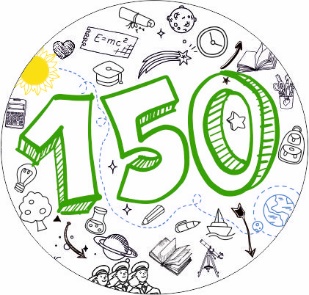 г. Челябинск, 2025 г.
МУНИЦИПАЛЬНОЕ БЮДЖЕТНОЕ ОБЩЕОБРАЗОВАТЕЛЬНОЕ УЧРЕЖДЕНИЕ «СОШ № 150 г. Челябинска»
454001,  г. Челябинск, ул. 250-летия Челябинска, 7, тел./факс 795-85-38(42), e-mail: sch150.chel@mail.ru
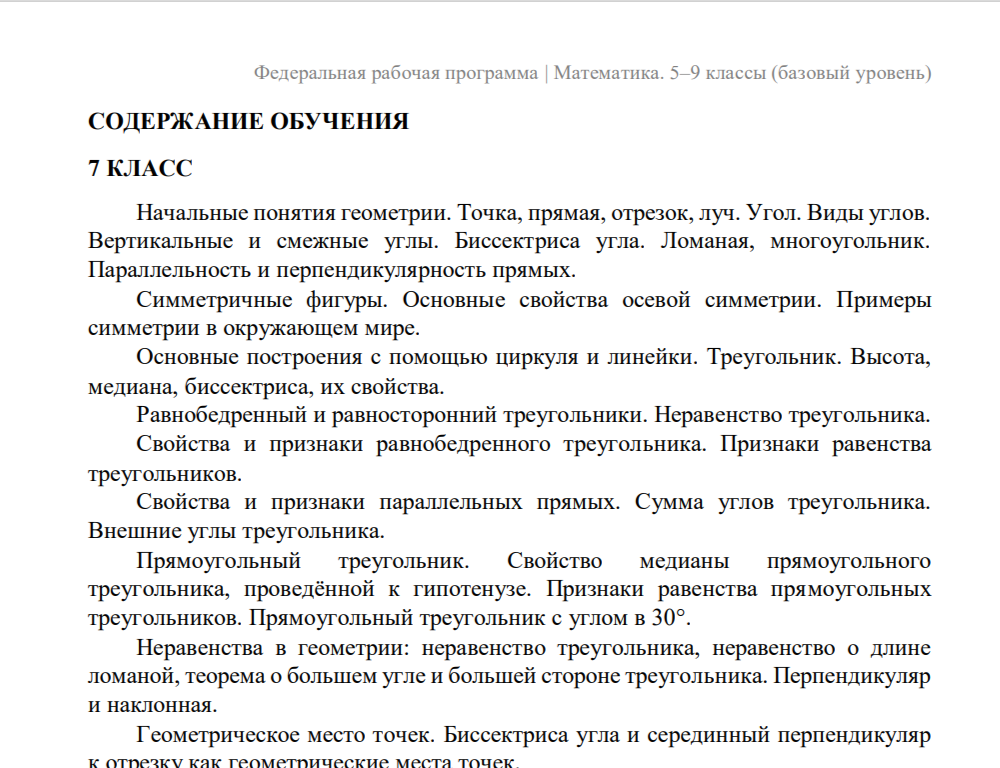 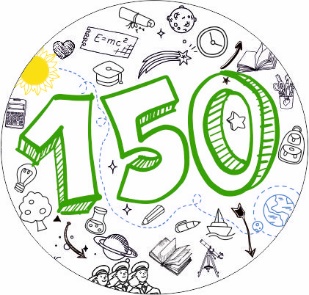 г. Челябинск, 2025 г.
МУНИЦИПАЛЬНОЕ БЮДЖЕТНОЕ ОБЩЕОБРАЗОВАТЕЛЬНОЕ УЧРЕЖДЕНИЕ «СОШ № 150 г. Челябинска»
454001,  г. Челябинск, ул. 250-летия Челябинска, 7, тел./факс 795-85-38(42), e-mail: sch150.chel@mail.ru
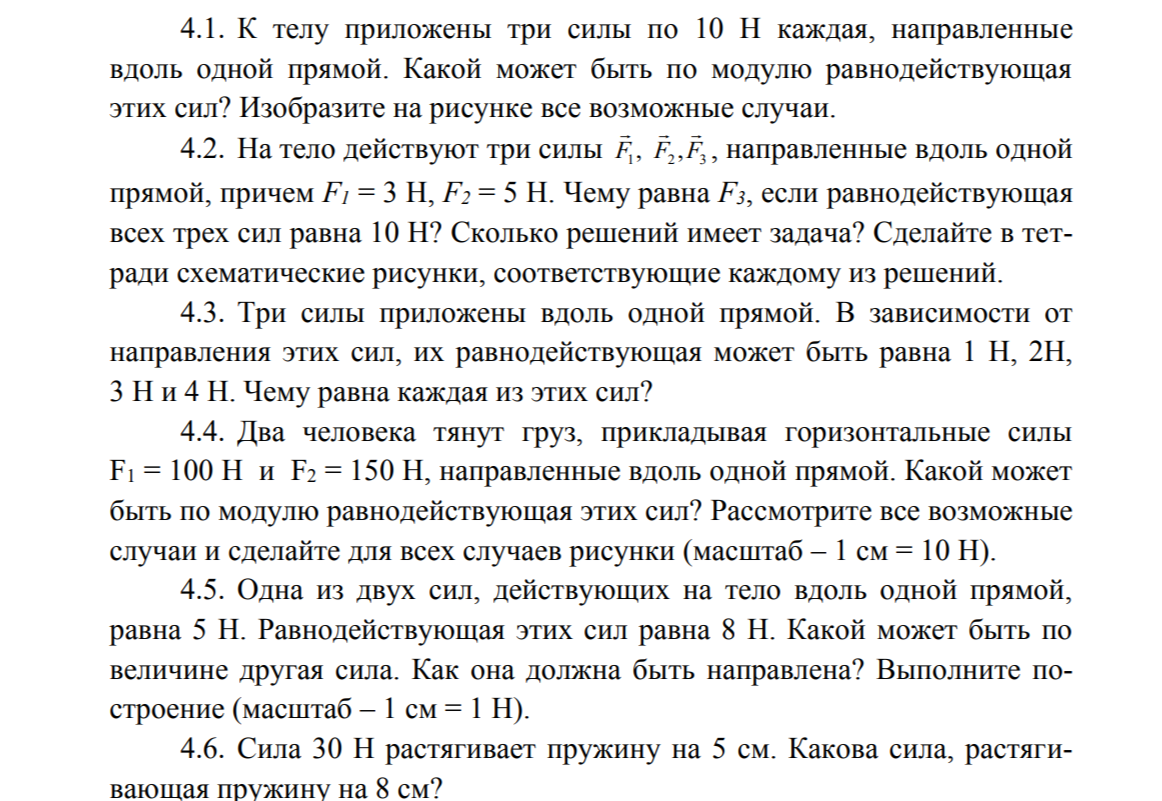 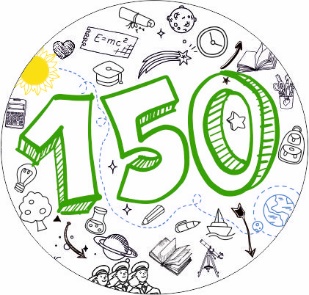 г. Челябинск, 2025 г.
МУНИЦИПАЛЬНОЕ БЮДЖЕТНОЕ ОБЩЕОБРАЗОВАТЕЛЬНОЕ УЧРЕЖДЕНИЕ «СОШ № 150 г. Челябинска»
454001,  г. Челябинск, ул. 250-летия Челябинска, 7, тел./факс 795-85-38(42), e-mail: sch150.chel@mail.ru
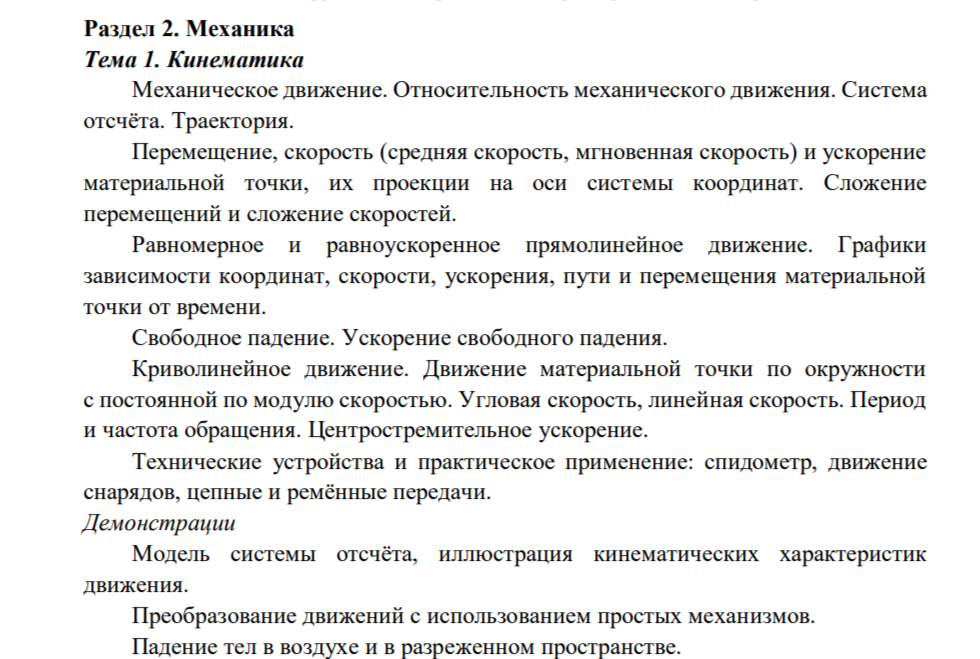 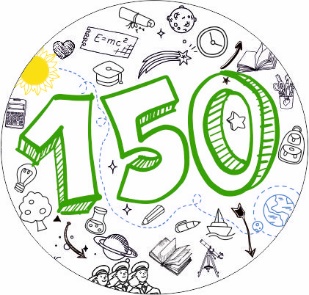 г. Челябинск, 2025 г.
МУНИЦИПАЛЬНОЕ БЮДЖЕТНОЕ ОБЩЕОБРАЗОВАТЕЛЬНОЕ УЧРЕЖДЕНИЕ «СОШ № 150 г. Челябинска»
454001,  г. Челябинск, ул. 250-летия Челябинска, 7, тел./факс 795-85-38(42), e-mail: sch150.chel@mail.ru
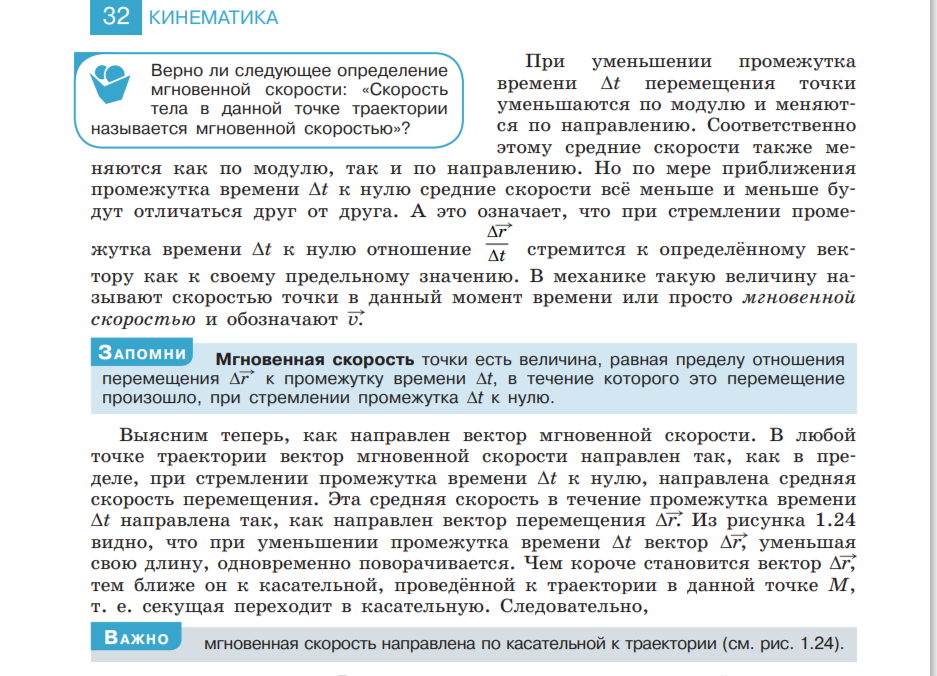 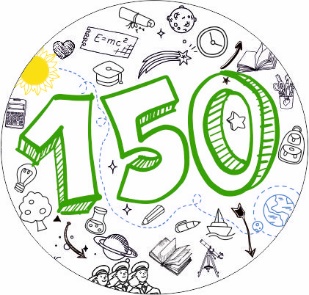 г. Челябинск, 2025 г.
МУНИЦИПАЛЬНОЕ БЮДЖЕТНОЕ ОБЩЕОБРАЗОВАТЕЛЬНОЕ УЧРЕЖДЕНИЕ «СОШ № 150 г. Челябинска»
454001,  г. Челябинск, ул. 250-летия Челябинска, 7, тел./факс 795-85-38(42), e-mail: sch150.chel@mail.ru
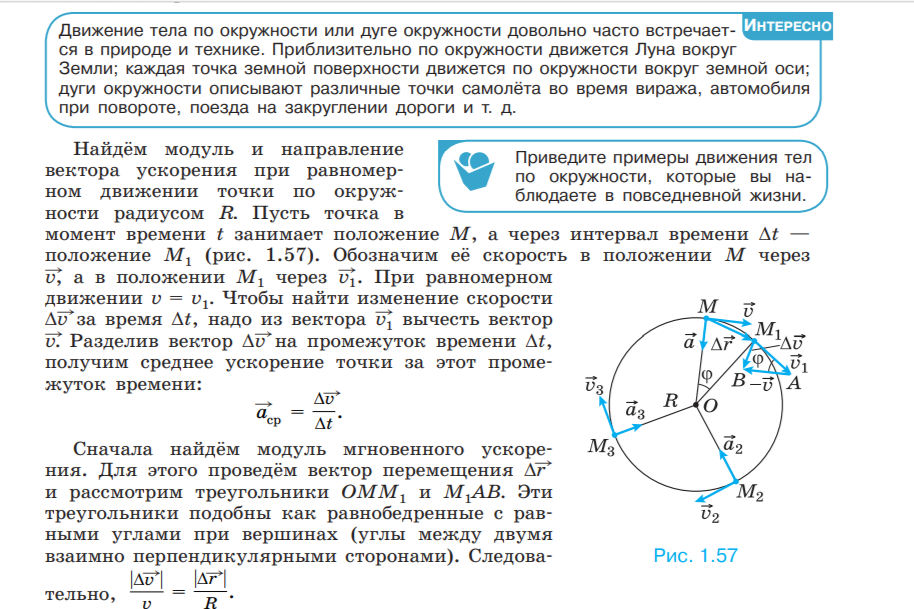 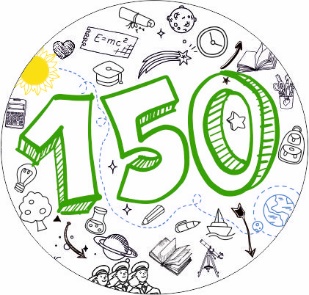 г. Челябинск, 2025 г.
МУНИЦИПАЛЬНОЕ БЮДЖЕТНОЕ ОБЩЕОБРАЗОВАТЕЛЬНОЕ УЧРЕЖДЕНИЕ «СОШ № 150 г. Челябинска»
454001,  г. Челябинск, ул. 250-летия Челябинска, 7, тел./факс 795-85-38(42), e-mail: sch150.chel@mail.ru
Конвергентный подход в образовании – это деятельность, направленная на взаимное проникновение и взаимное влияние различных предметных областей. 

Конвергентный подход в образовании предполагает интеграцию научных знаний в единую систему взглядов и умений смотреть на вещи и проблемы с разных сторон, использовать элементы различных дисциплин при решении определённых задач. 

Конвергентный подход в образовании позволяет воспринимать новый информационный мир как единую систему, к которой обучающиеся готовы приспосабливаться не только на основе полученных знаний, но и навыков работы с информационными технологиями, способами применения межпредметных связей на практике.
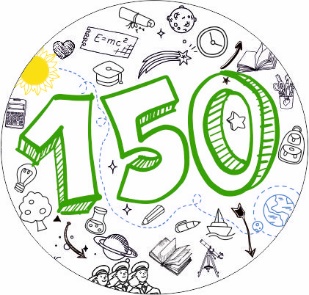 г. Челябинск, 2025 г.
МУНИЦИПАЛЬНОЕ БЮДЖЕТНОЕ ОБЩЕОБРАЗОВАТЕЛЬНОЕ УЧРЕЖДЕНИЕ «СОШ № 150 г. Челябинска»
454001,  г. Челябинск, ул. 250-летия Челябинска, 7, тел./факс 795-85-38(42), e-mail: sch150.chel@mail.ru
Конвергентное образование - это целенаправленный процесс формирования компетенций, необходимых для жизни и трудовой деятельности в эпоху конвергентных наук и технологий.

Т. С. Фещенко, Л. А. Шестакова
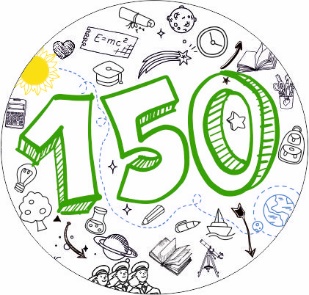 г. Челябинск, 2025 г.
МУНИЦИПАЛЬНОЕ БЮДЖЕТНОЕ ОБЩЕОБРАЗОВАТЕЛЬНОЕ УЧРЕЖДЕНИЕ «СОШ № 150 г. Челябинска»
454001,  г. Челябинск, ул. 250-летия Челябинска, 7, тел./факс 795-85-38(42), e-mail: sch150.chel@mail.ru
Из выступления на конференции «Эврика-Авангард», 
2015 год
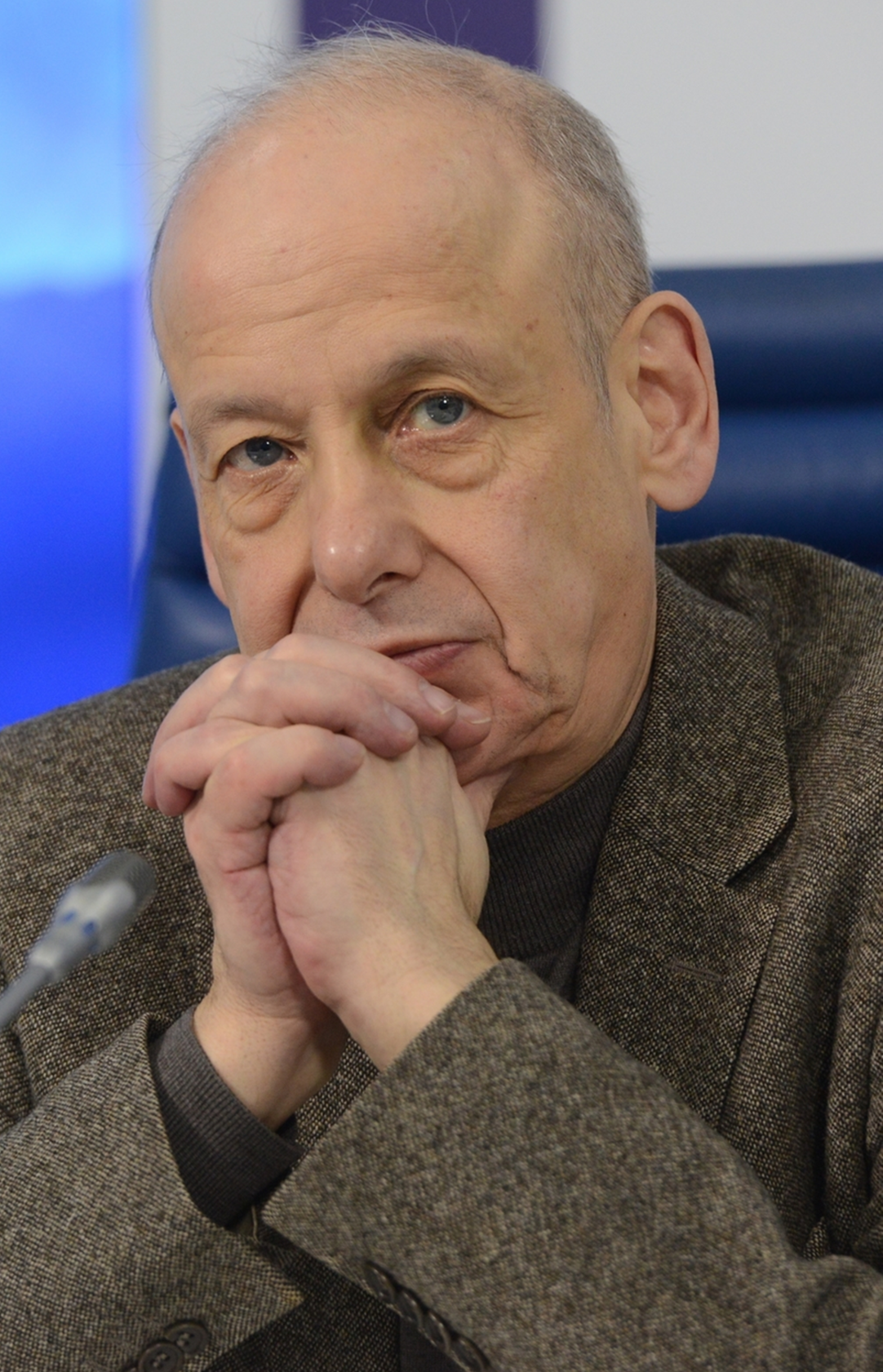 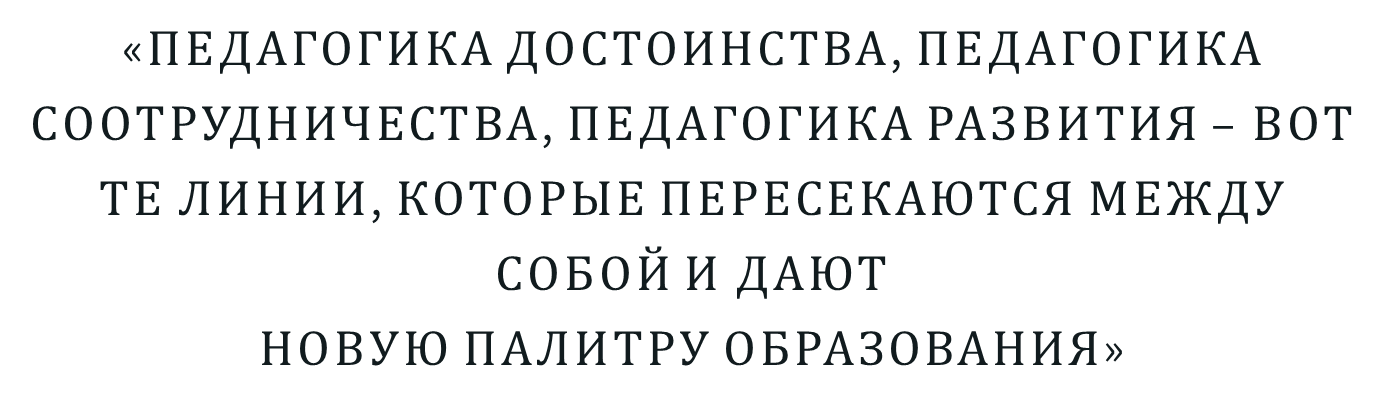 Асмолов
Александр Григорьевич, 
академик РАО,
заслуженный работник высшей школы РФ, лауреат премии Правительства РФ в области образования
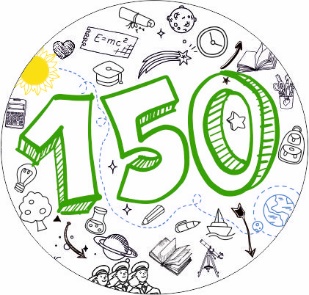 г. Челябинск, 2025 г.
МУНИЦИПАЛЬНОЕ БЮДЖЕТНОЕ ОБЩЕОБРАЗОВАТЕЛЬНОЕ УЧРЕЖДЕНИЕ «СОШ № 150 г. Челябинска»
454001,  г. Челябинск, ул. 250-летия Челябинска, 7, тел./факс 795-85-38(42), e-mail: sch150.chel@mail.ru
«Специальное послание Конгрессу об образовании» 
от 29 января 1963 года: 

Стоит отметить, что Советский Союз понимает, что образовательные усилия в 1960-х окажут большое влияние на силу, прогресс и статус нации в 1970-х и 1980-х…
Советы практически ликвидировали неграмотность: с начала века доля людей, имеющих более чем 7-классное образование, выросла в 23 раза. Увлечение этой нации образованием, безусловно, достаточно, чтобы превзойти достижения любой другой нации или системы.
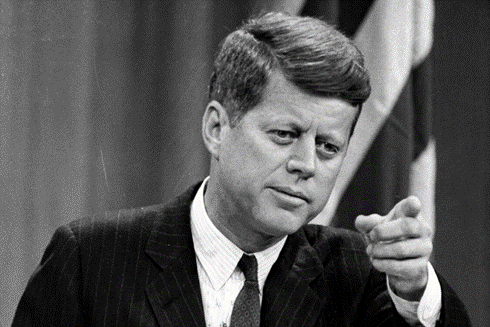 Джон Фицджеральд Кеннеди,
35-й президент США (1961-1963 гг.)
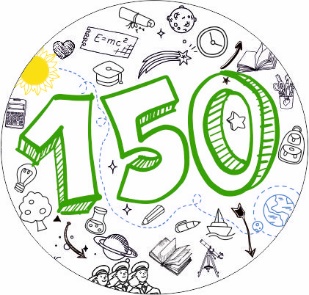 г. Челябинск, 2025 г.